Low-fi Prototyping & 
Usability Testing
Niharika B,  Phoebe F,  Karen T,  Manikanta K
OVERVIEW
Low-fi Prototyping
Mission
Selected Interface
Prototype iteration

Usability Testing
Method
Results
Learnings
Low-fi Prototyping
MISSION
HealthMap 

Stay confident and accountable about your health before getting in a car.
INTERFACE
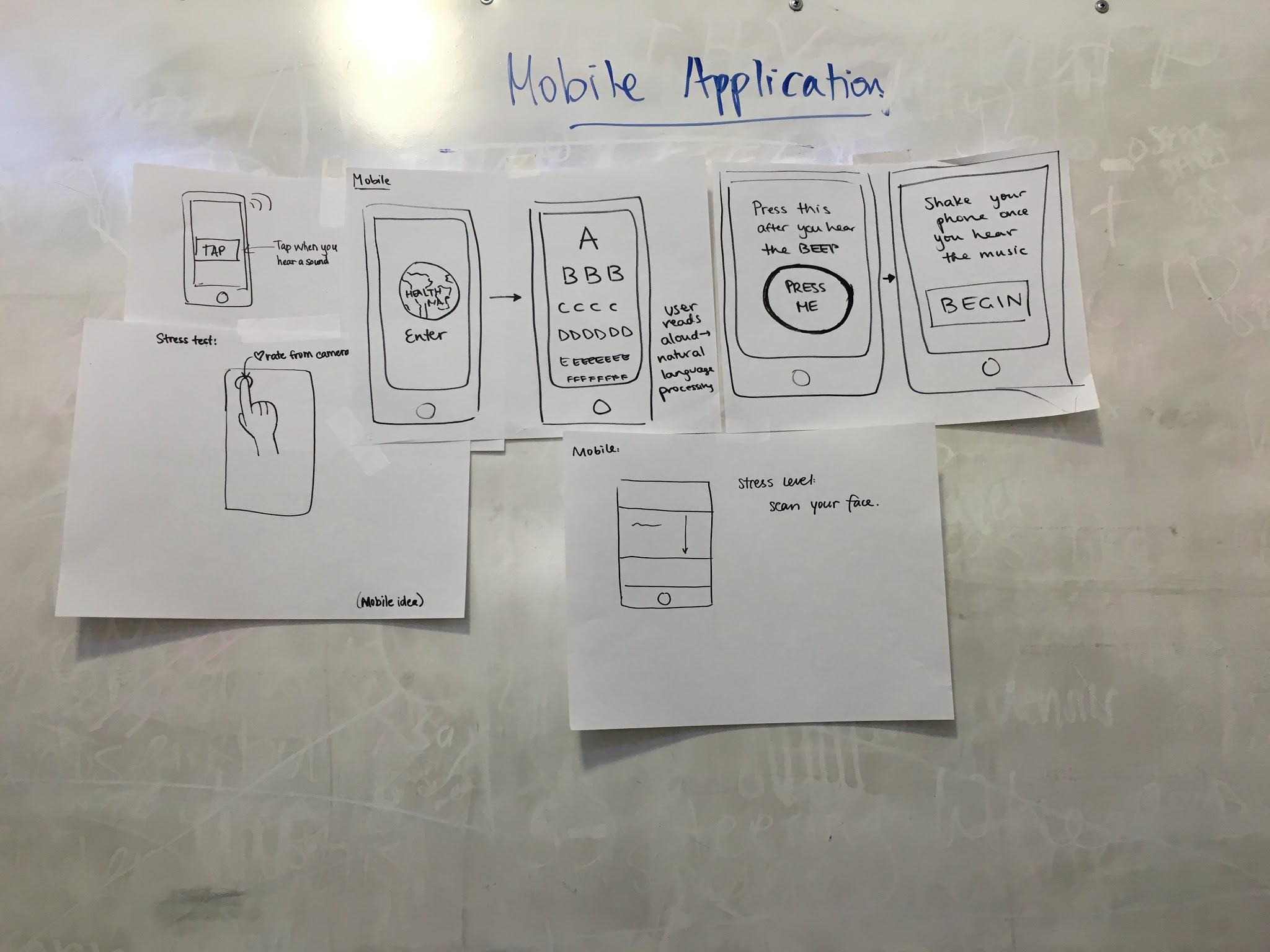 Why mobile?
Quick & Efficient
[Speaker Notes: We sketched 15 - 20 sketches over 5 modalities: VR, AR, Wearables, Hardware device, mobile]
PROTOTYPE
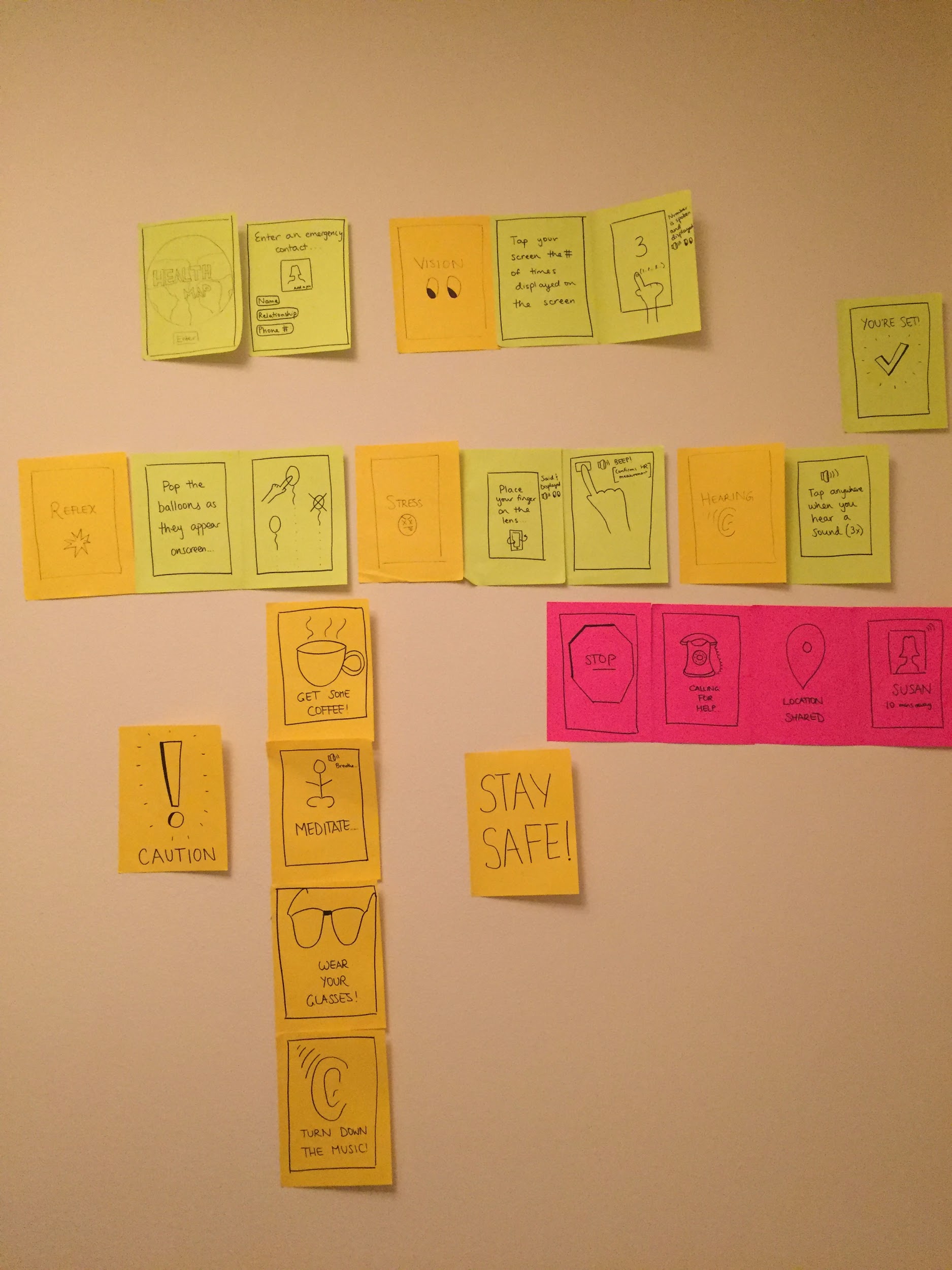 ONBOARDING
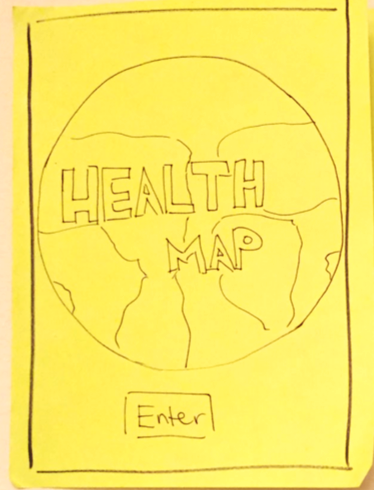 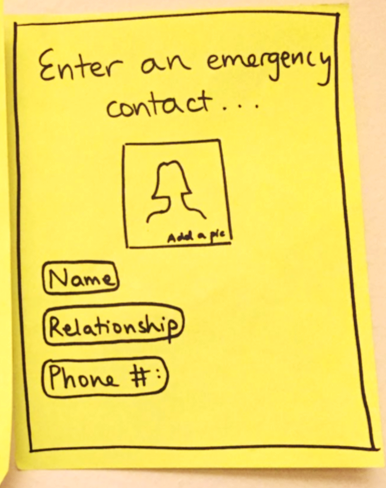 TASK 1
vision
Hearing
Reflex
Stress
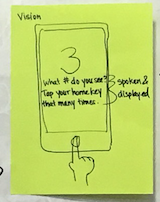 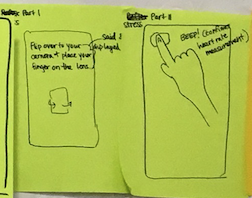 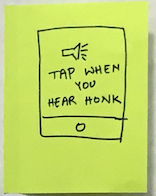 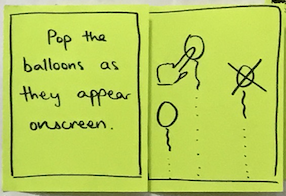 if passed
if passed
if passed
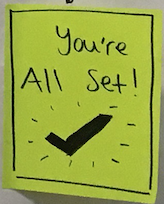 if passed all tests
“I want to know if I am fit enough to drive” – Complex
[Speaker Notes: Vision
Hearing
Reflex
Stress
Tests are presented sequentially. 
If passed all tests, then show the “you are all set screen”
The whole process should take less than a minute. Each task is about 10 - 15 sec.
If interrupted, start from the particular test. Timeout if it exceeds 1 min.]
TASK 2
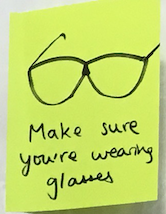 If had inconsistent results
vision
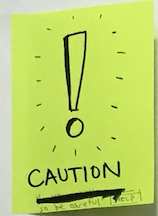 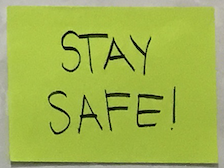 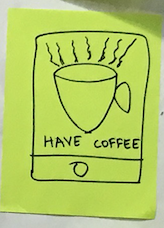 reflex
“I want to know how to be a safer driver” – simple
[Speaker Notes: If the user had inconsistent results in any of the tests, we prompted them with a caution screen, and showed them suggestions.]
TASK 3
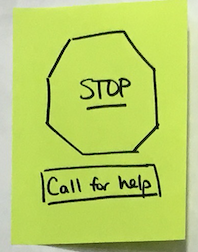 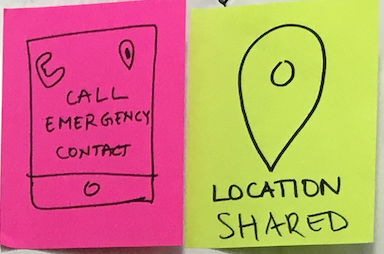 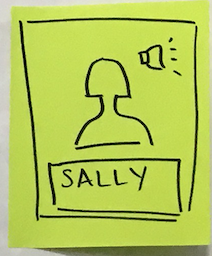 User
Taps CFH
EC accepts call
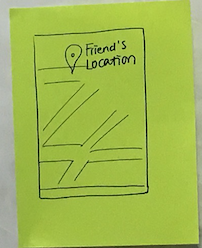 Emergency Contact
“I want to get help when I need help” – moderate
Usability Testing
METHOD
3 participants @ Tresidder

Diverse demographic background

Not incentivized 

Given a scenario and asked to complete each of the 3 tasks
[Speaker Notes: We tried to cover a diverse age group of people that drive on a regular basis. 
We asked them if they would be interested in participating in a short interview to give some feedback for a course project. 
We followed the script to first give each participant some explanation on the high-level goals of the product, and then gave them a scenario and asked them to complete each of the 3 tasks, while thinking out loud.]
RESULTS P1
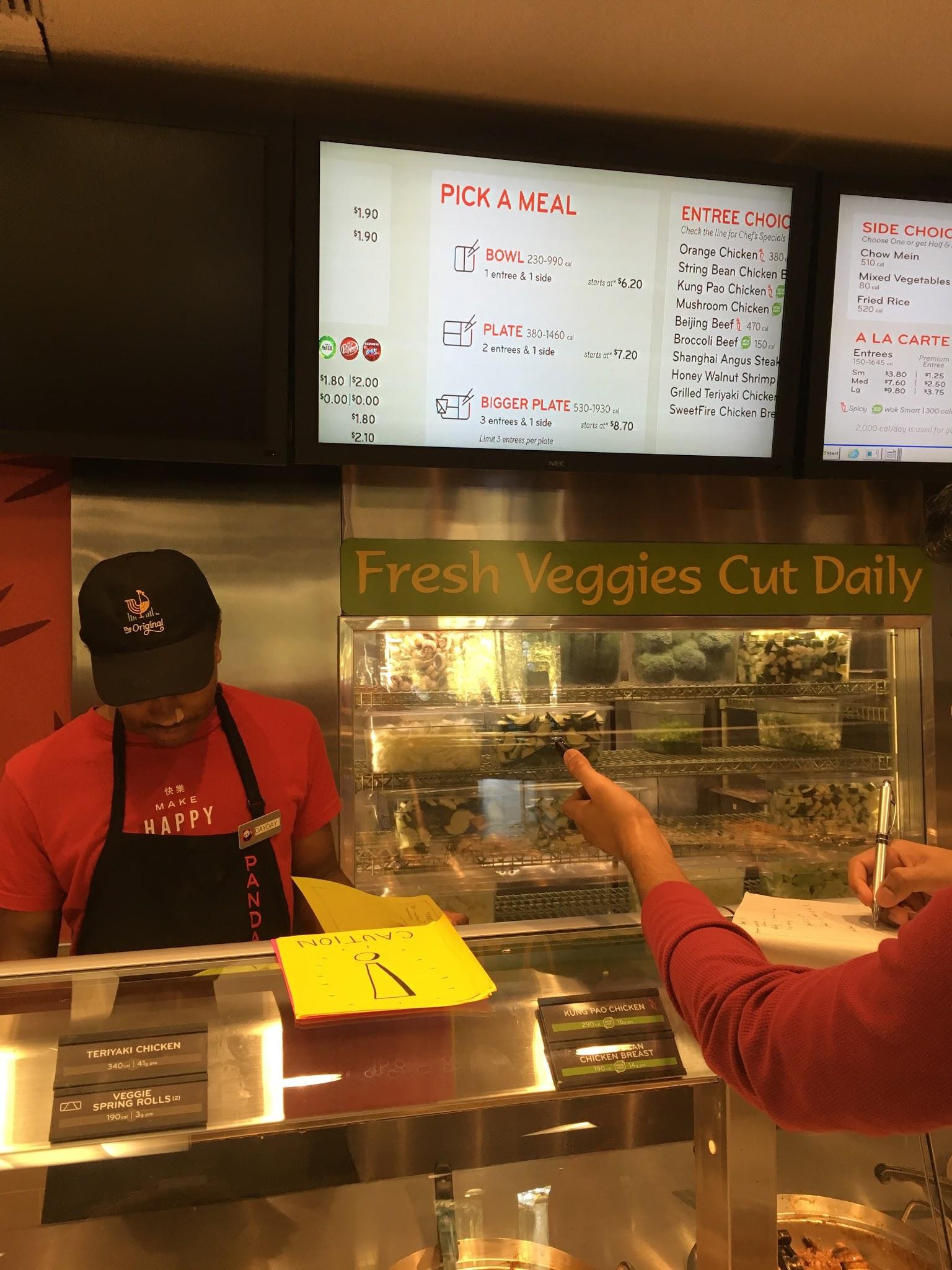 Panda Express Employee
19 yrs
Commutes daily in car
Quickly identified the intention of the product
Appreciated relevance of the tests for driving

Confused by the text description of vision test
[Speaker Notes: Confused about the text largely due to his level of education but it is a strong indication that we should make the test understable to various audience groups.]
RESULTS P2
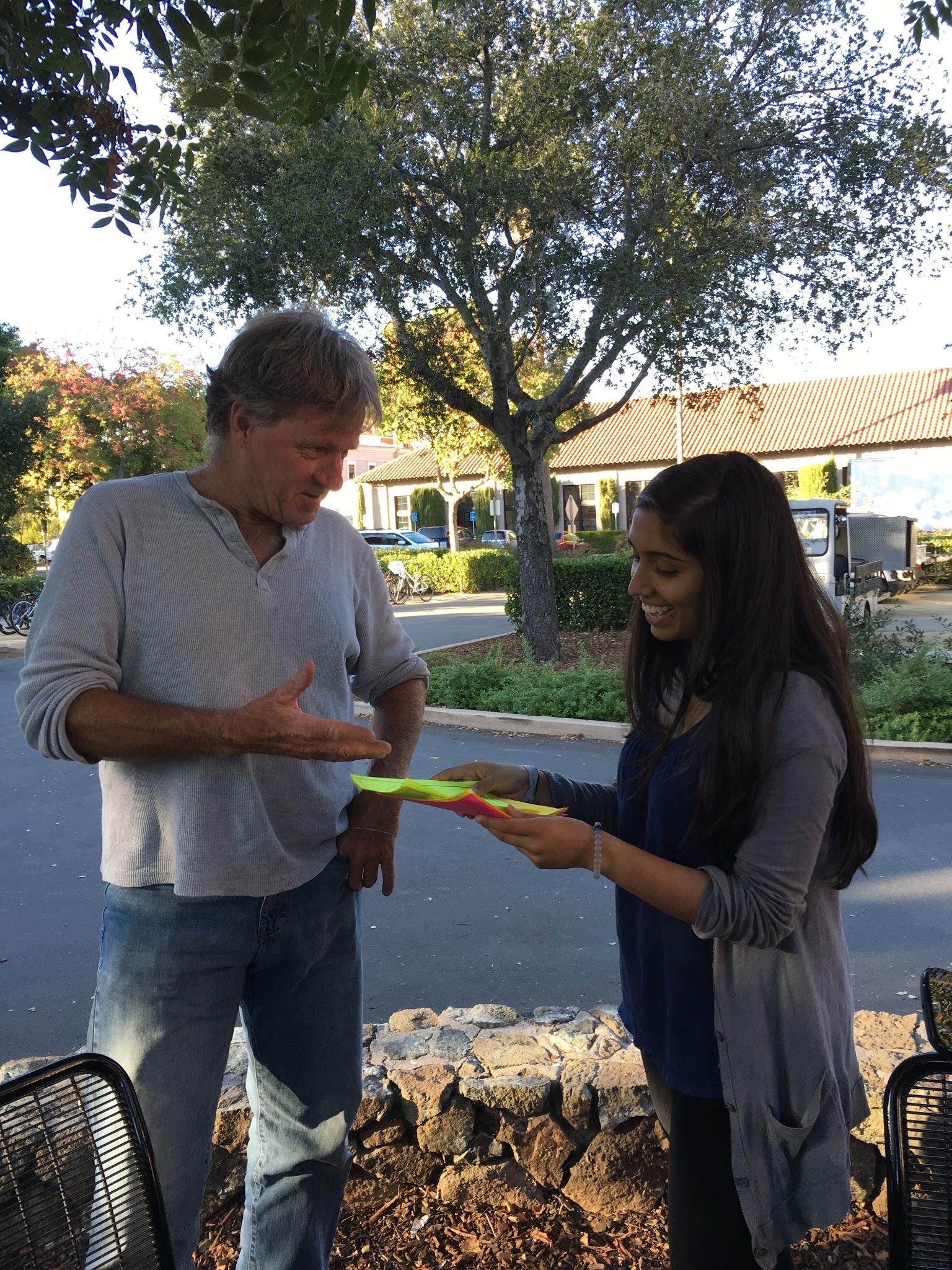 Entrepreneur
64 yrs
Commutes daily in car
Excited about the reflex and stress tests

Surprised that HealthMap is self-interpreted
Preferred to call 911 instead of preset emergency contact
[Speaker Notes: “People are not receptive to machines telling them not to drive, they may drive anyways”.]
RESULTS P3
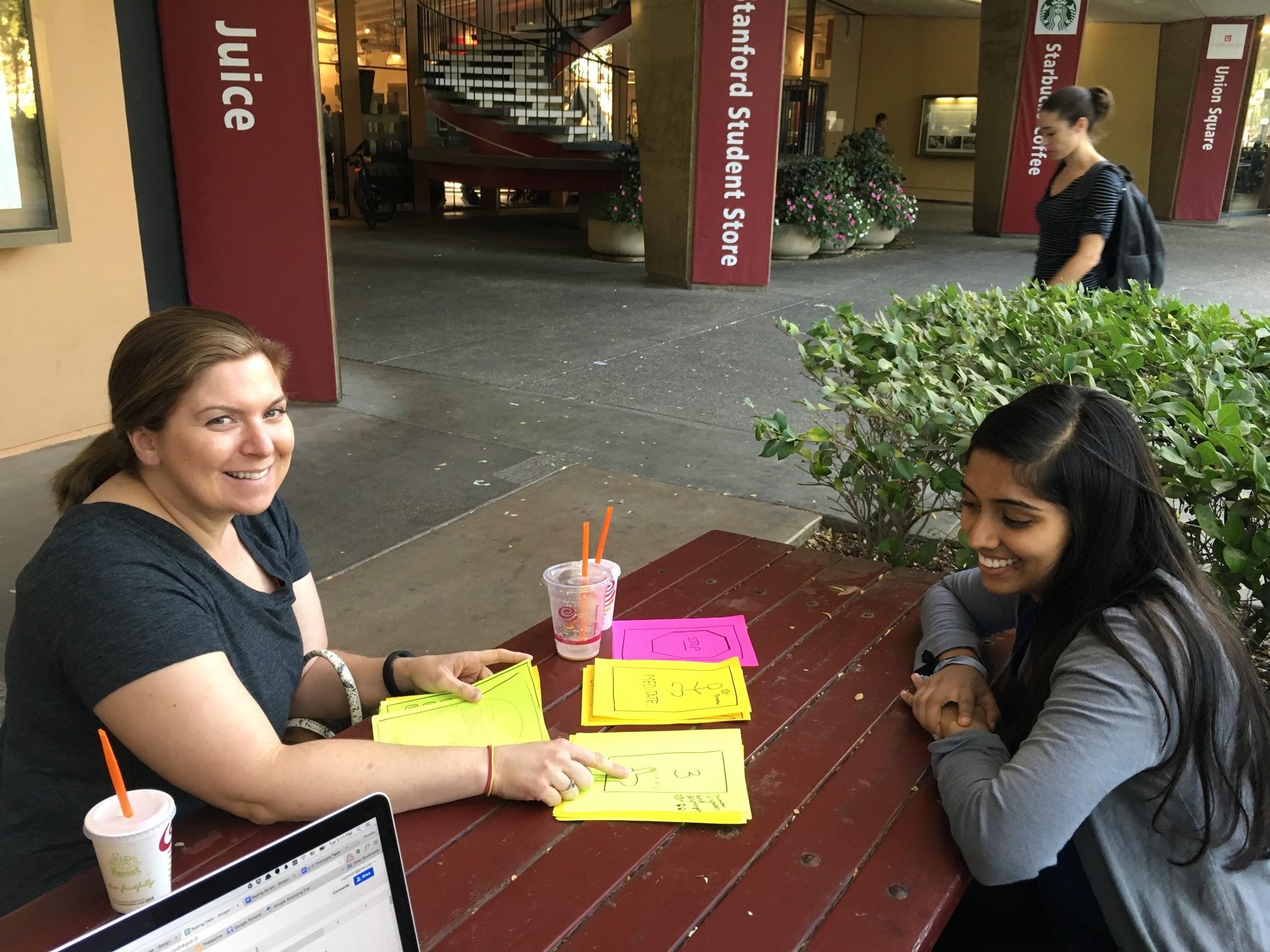 Teaching Staff
36 yrs
Commutes daily in car
Impressed with the stress test
Liked that HealthMap is easy to set up
Wanted to have an emergency call button without going through the tests
[Speaker Notes: e.g., when she is in a car accident]
LEARNINGS
Make test description understandable
e.g., add audio cues + visual cues
Change the size of the number in vision test
Enable emergency calling that bypasses tests
e.g., user can dial 911 in one click.
Feed user’s and family’s health information and history
e.g., this info will help paramedics in emergency
SUMMARY
Low-fi prototyping

Prototype testing
Usability-wise
Feature-wise

Hope to validate our design changes in future studies
THANKS!
Any questions?